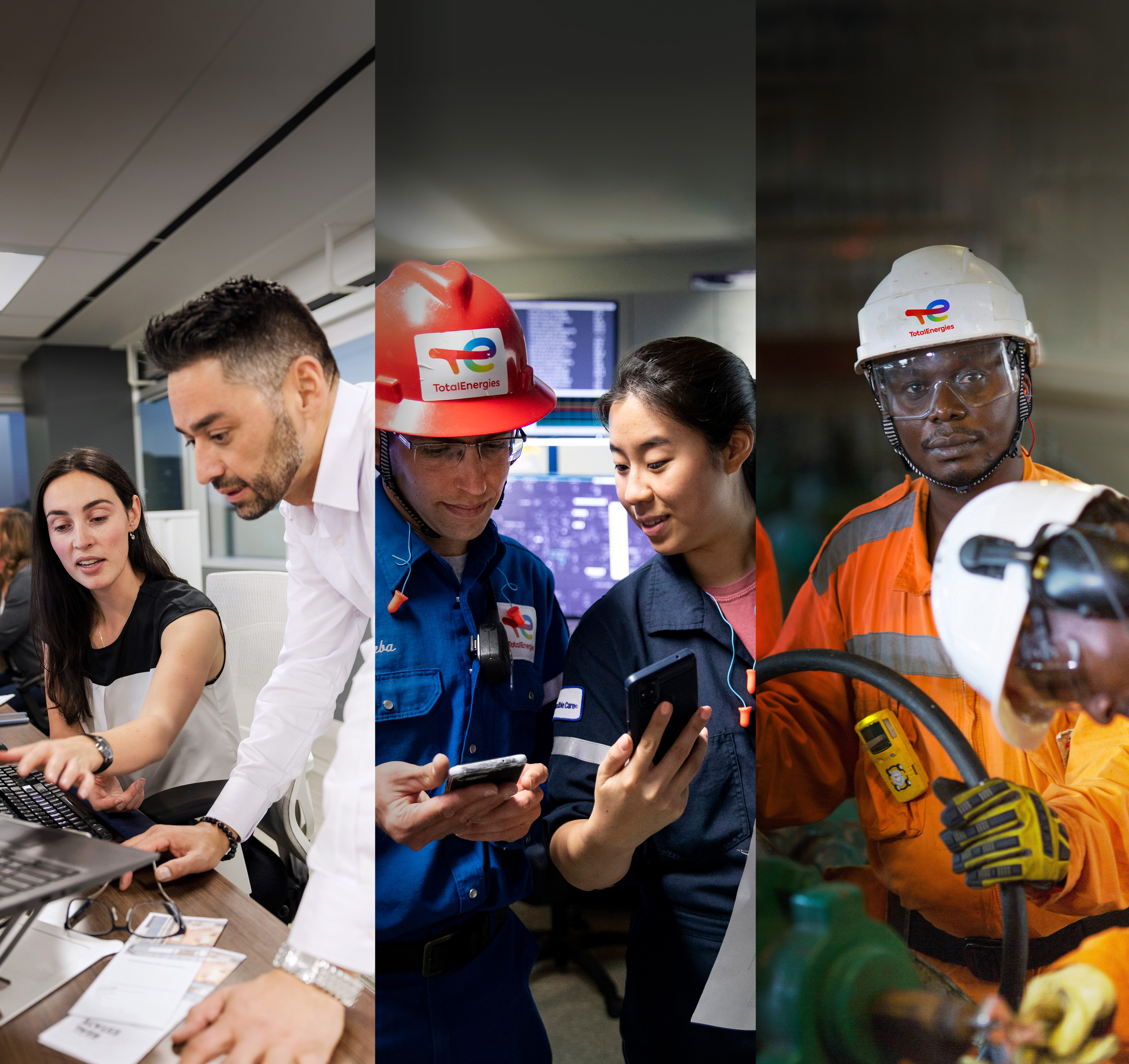 技术风险： 
每一个人都参与其中，每一个人都责无旁贷！
我评估风险，界定防患措施
我确定防患措施有效
我察觉到危险
世界安全日
2023年4月28日
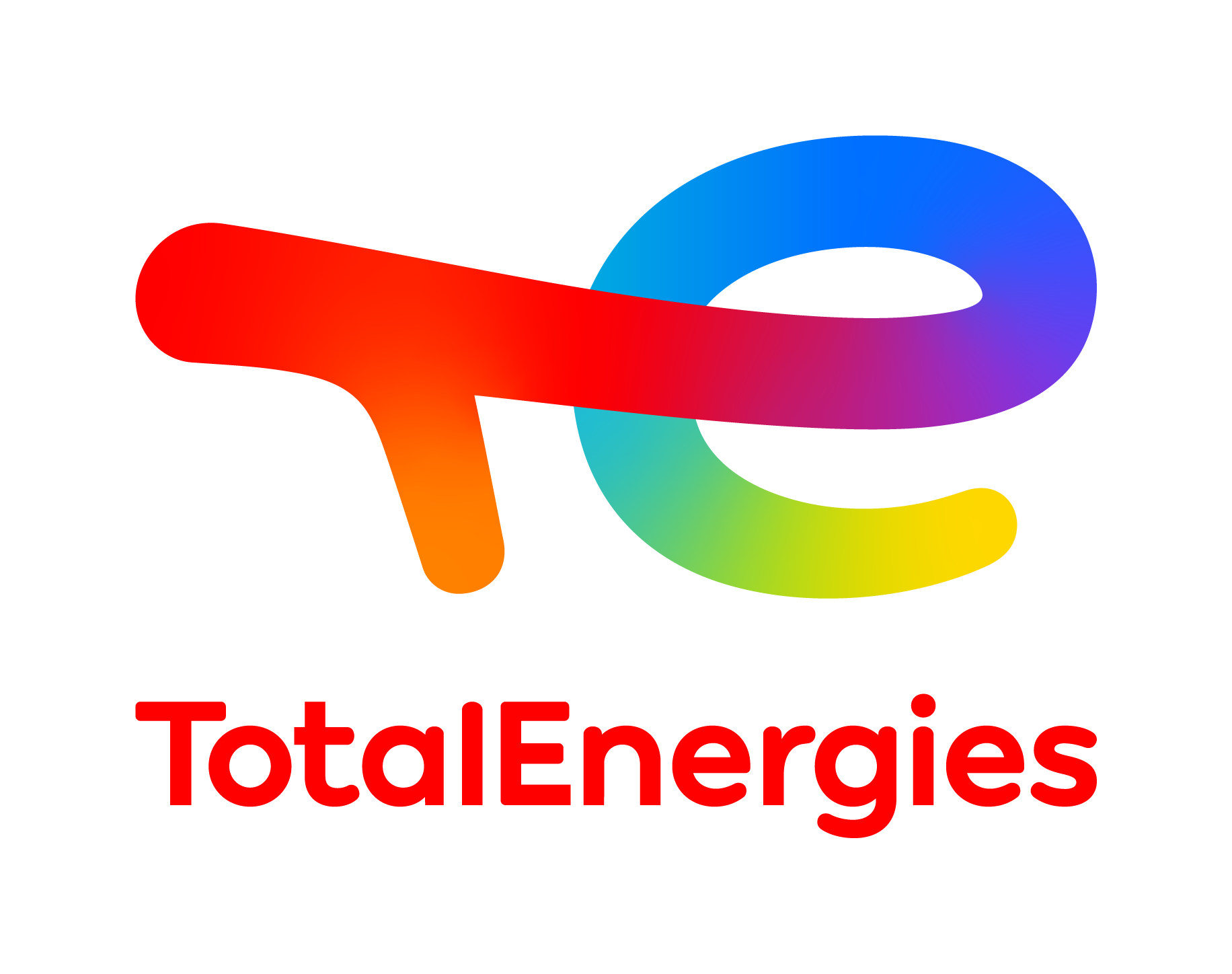 控制我们工业活动的技术风险意味着保护人员、环境和我们的资产。
让我们一起严谨对待，保持警觉